Domiciliary Care Procurement  Market Shaping Event 28th September 2016
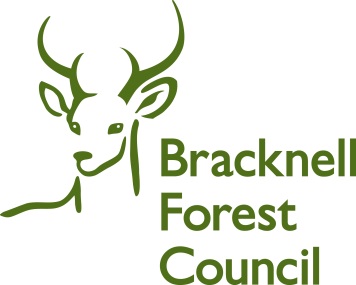 Domiciliary Care Procurement Market Shaping Event
Welcome Housekeeping and Introductions
Neil Haddock 
Chief Officer: Commissioning & Resources
Event Programme 28th September 2016
Domiciliary Care Procurement Market Shaping Event
The Vision 
Gill Vickers 
Director, Adult Social Care, Health and Housing
Domiciliary Care Procurement Market Shaping Event
Co-production Events 
Providers – notes from today
Community/Voluntary Sector - 14th October
People who will use the services
Staff

Feedback following today’s event
Will be emailed to everyone who registered
Domiciliary Care Procurement Market Shaping Event
Tender timetable – Light Touch Regime
As soon as possible
Taking into account what providers tell us
Competitive dialogue/negotiation

Draft Specification
Further workshop with providers and stakeholders – 8th November 2016 @ 2pm Bracknell Sports and Leisure Centre

Timescales
Tender planned for December 2016
Contract Award – Spring 2017
Domiciliary Care Procurement
An Open Conversation
28th September 2016
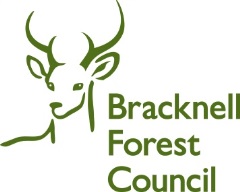 Current Provision
Under the current contract Bracknell Forest Council:
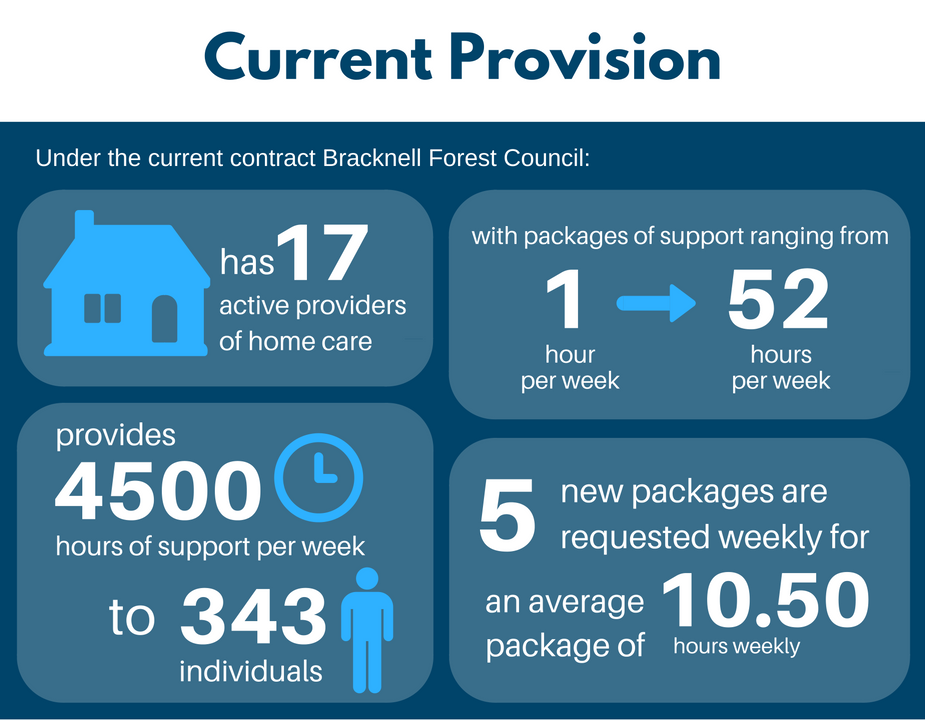 Year on Year Picture
[Speaker Notes: Showing the year on year increase in the number of people supported until 2015 when finances caused a re-consideration, projection for year end 2017

Showing the substantial increase in hours provided per week, whereas the number of people has shown a lesser increase/decrease, projection for year end 2017]
Current Landscape
Range of needs complex
Maintenance planning
(no focus on improvement)
Maintenance of the individual- passive recipients of care and support
Encouraging dependency
Lack of focus on well being
Social Isolation and Loneliness
Current Limitations
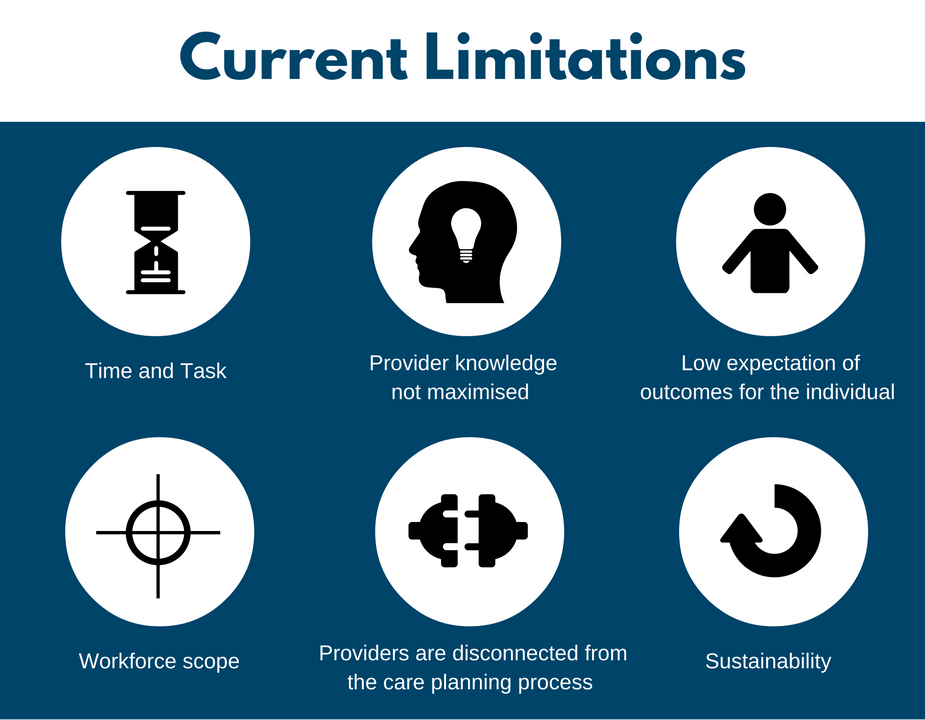 Time and Task
Provider knowledge not maximised
Low expectation of outcomes for the individual
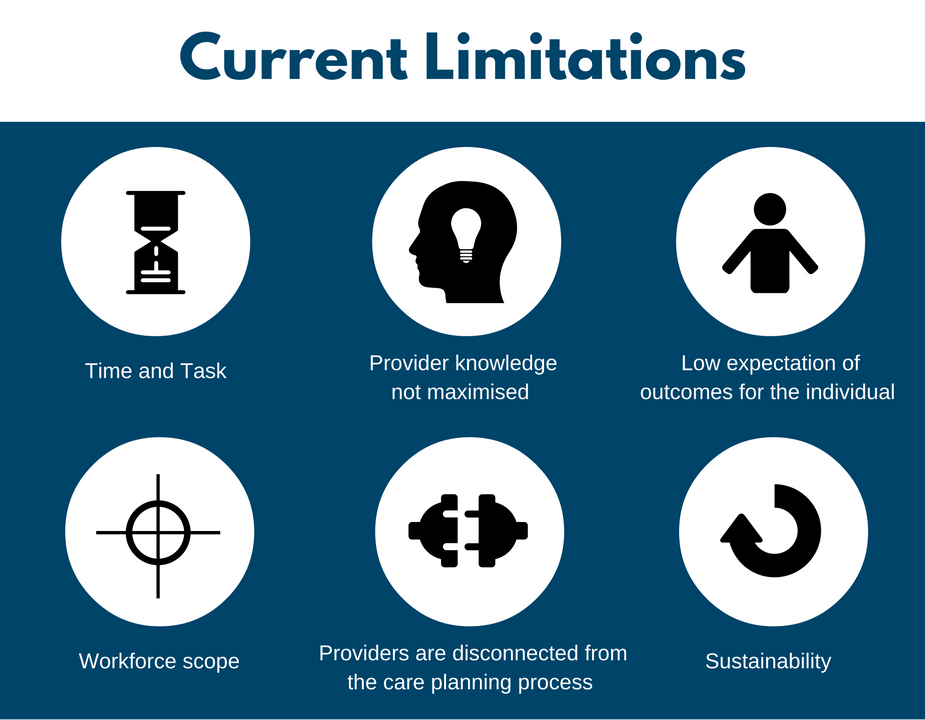 Workforce scope
Providers are disconnected from the care planning process
Sustainability
Ideas for DiscussionPartnership through collaboration
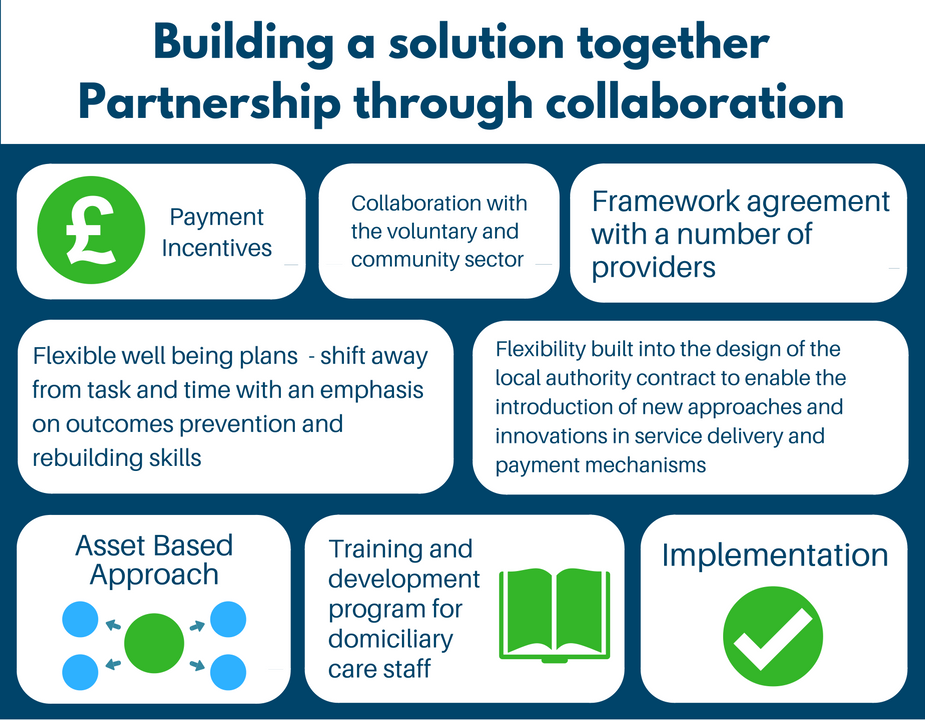 [Speaker Notes: Working in partnership with people and providers to promote the highest sustainable quality of life
Allowing for a more collaborative approach to working]
Community Sector Provision
Non-health and social care related practical help and support in the community
Support Mechanisms
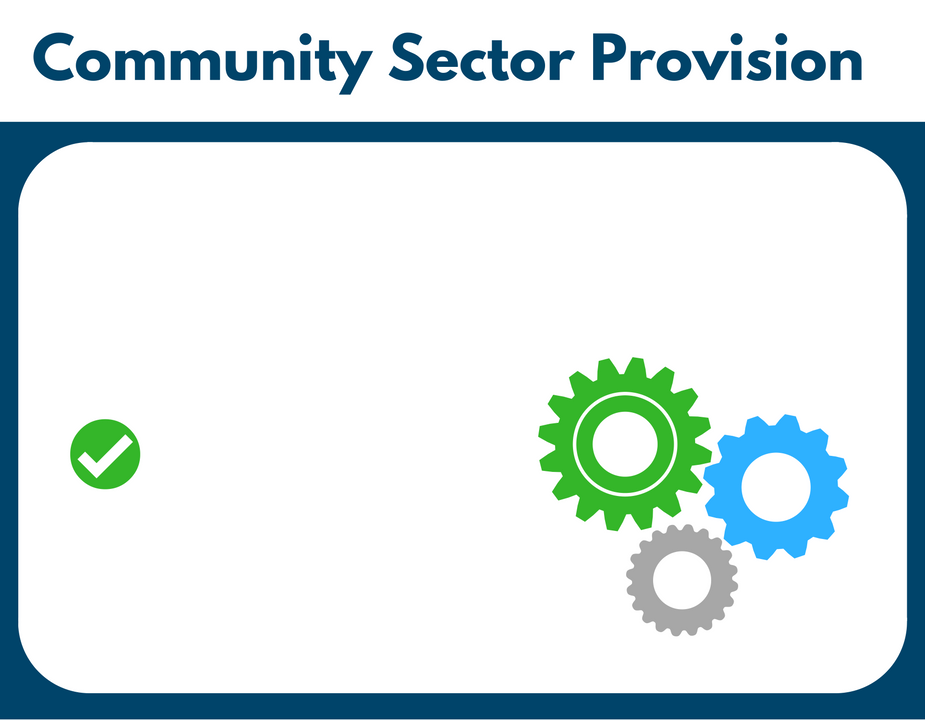 Resource Guide
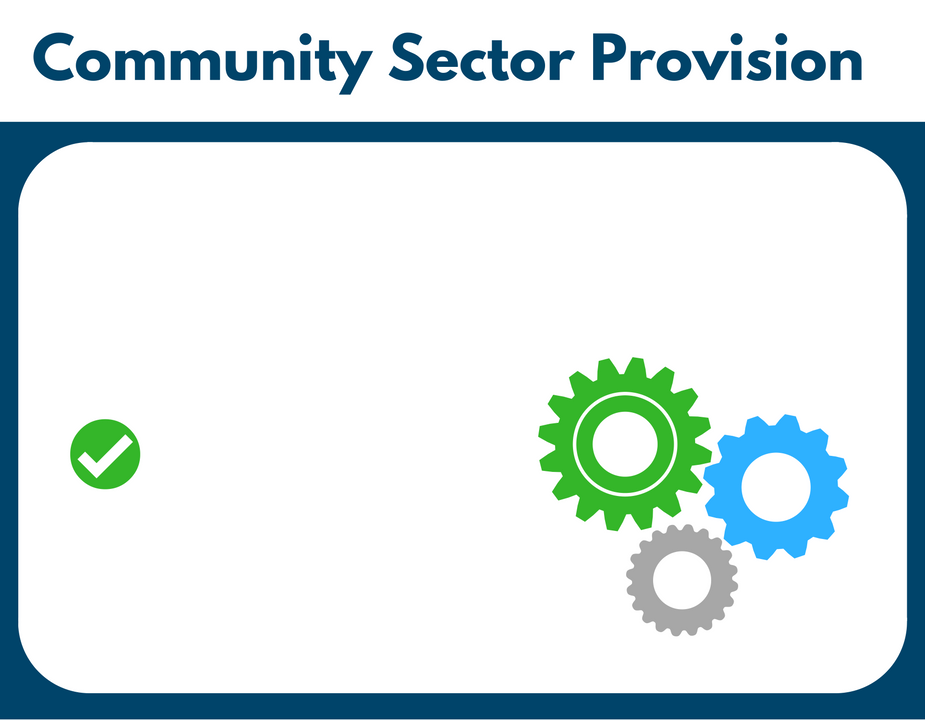 Live Directories (CCG and BFC)
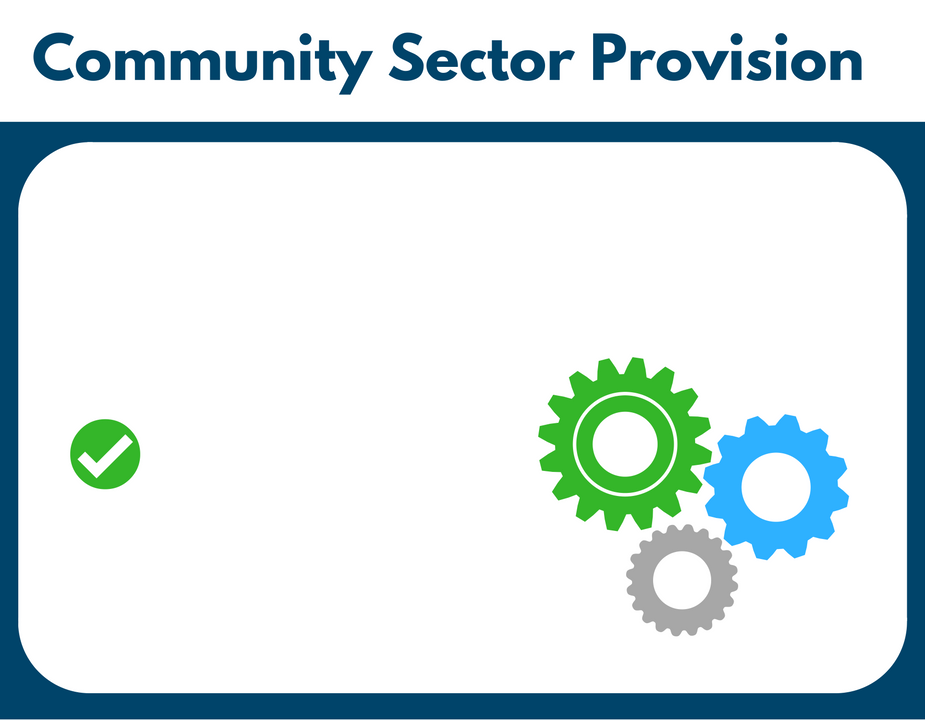 Training for upskilling staff
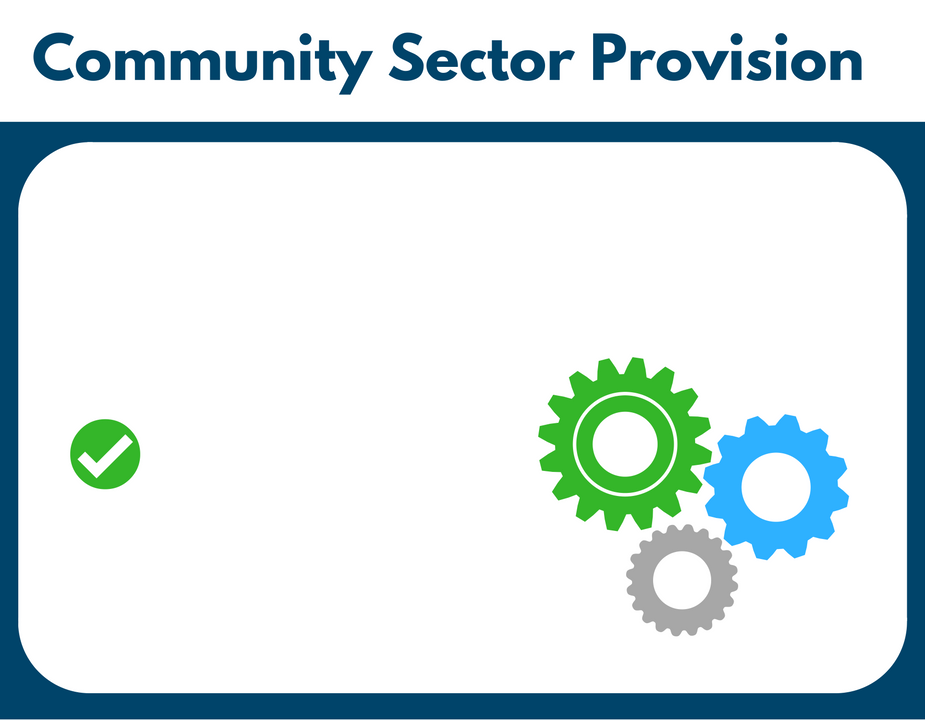 Rally Round
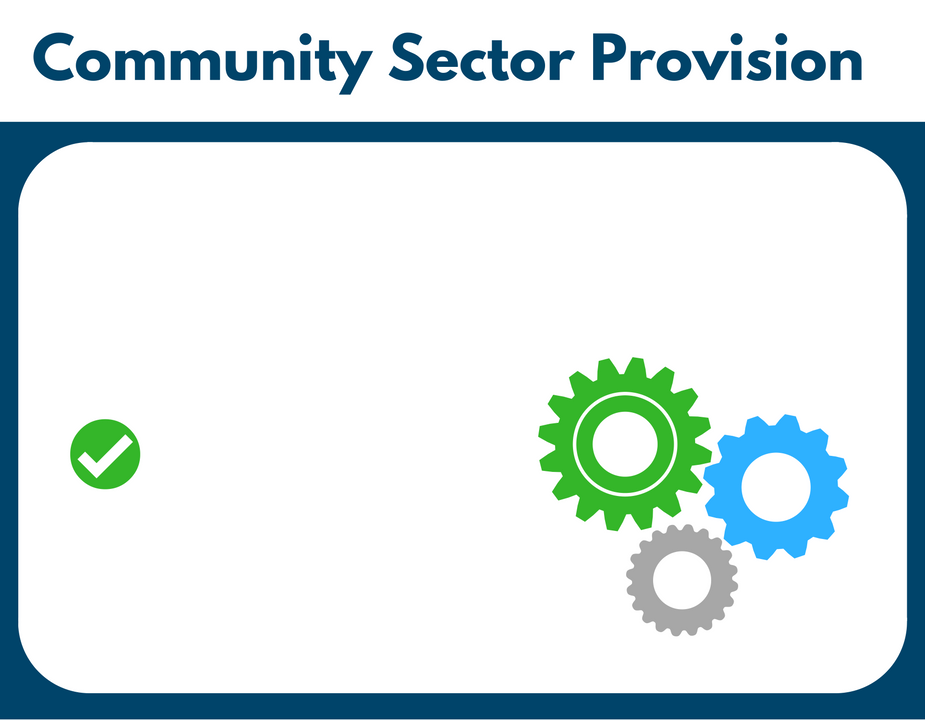 Relationship building with the voluntary and community sector (initial contacts)
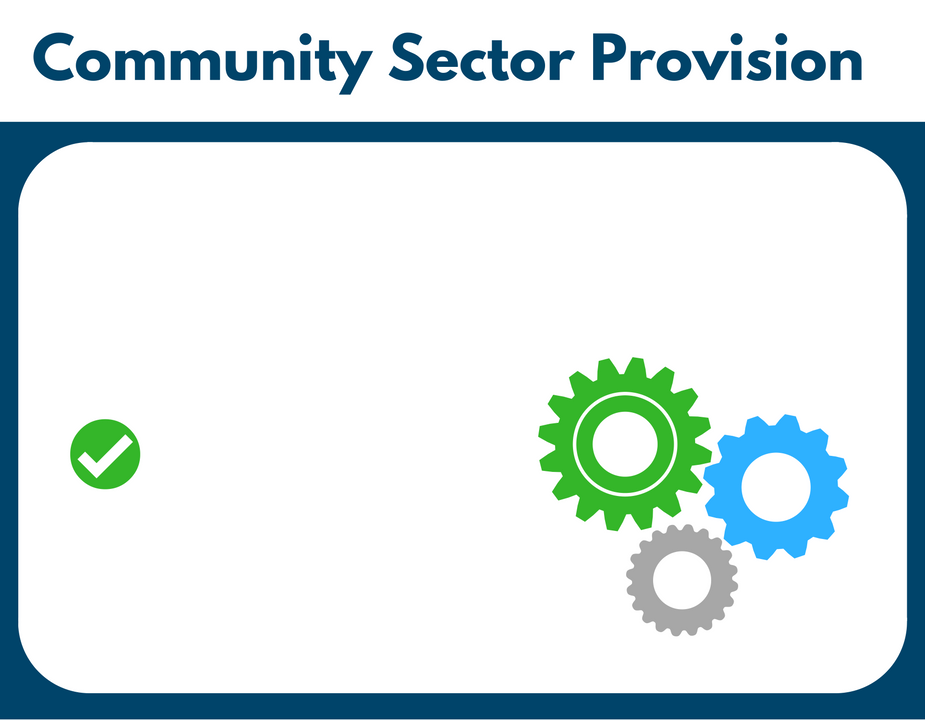 Community Sector Provision
Non-health and social care related practical help and support in the community
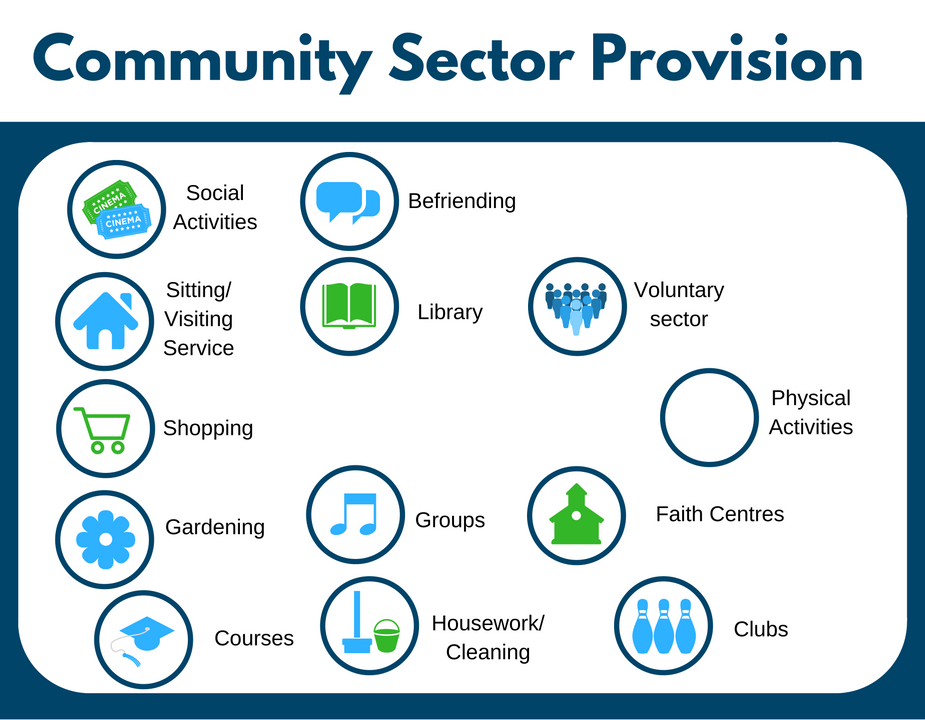 Sitting/Visiting
service
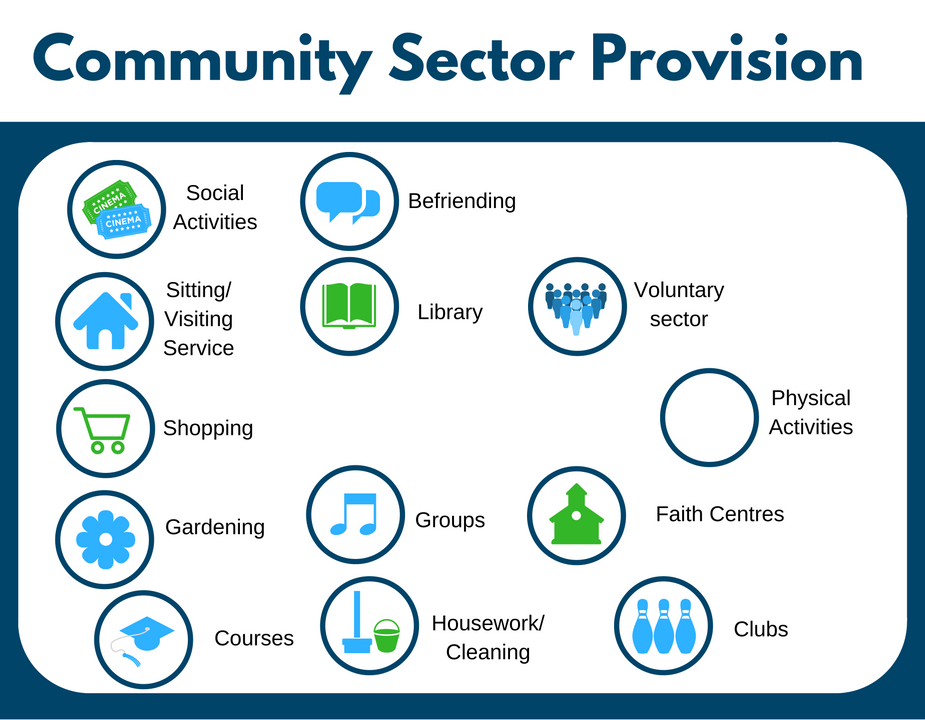 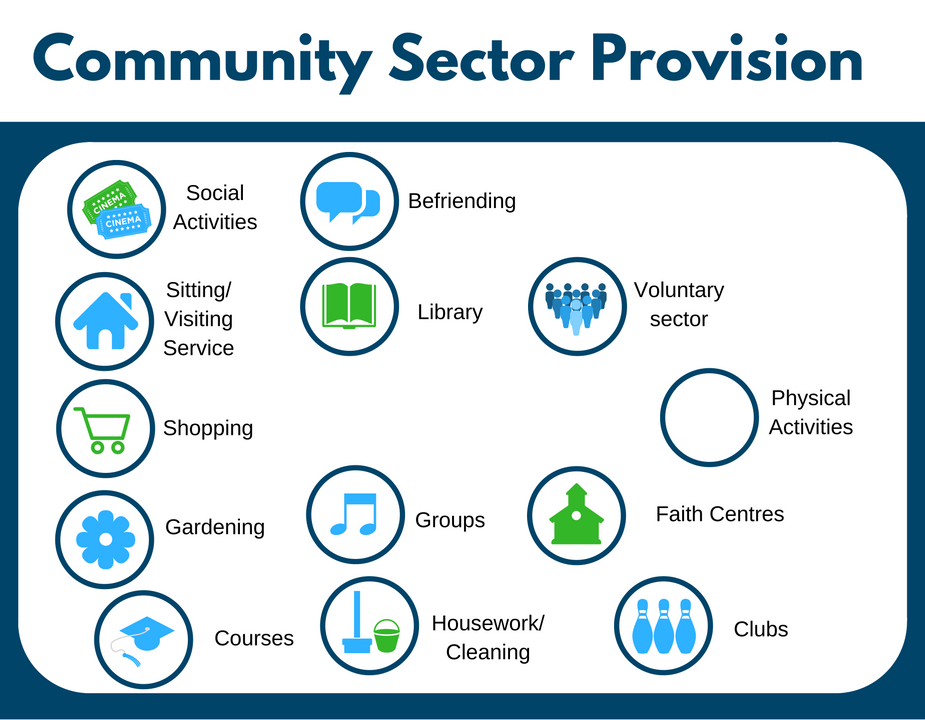 Voluntary sector
Library (Groups and 1:1)
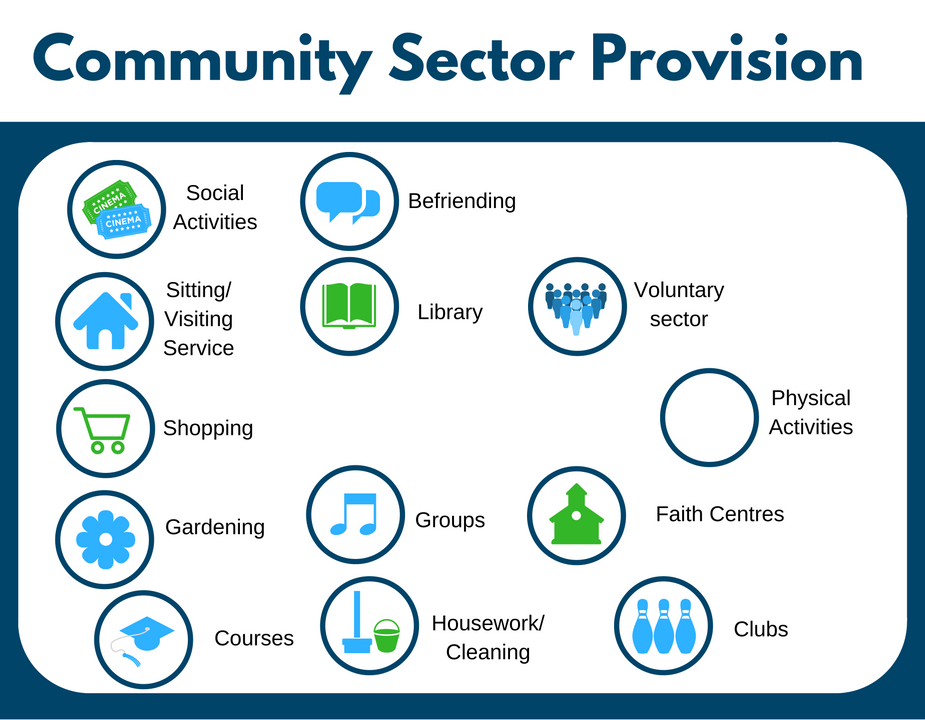 Shopping
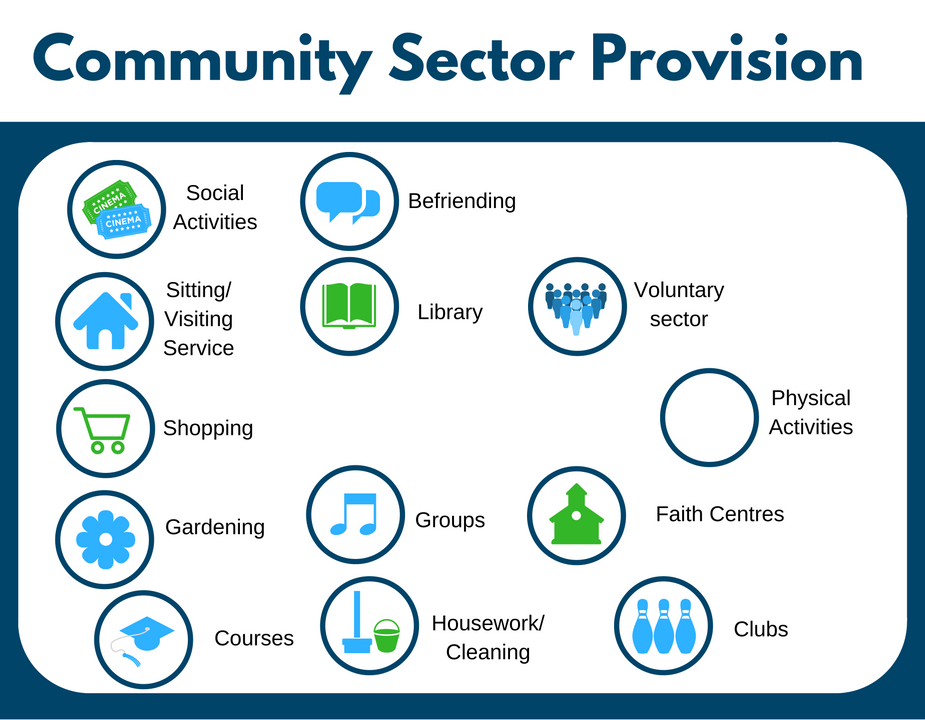 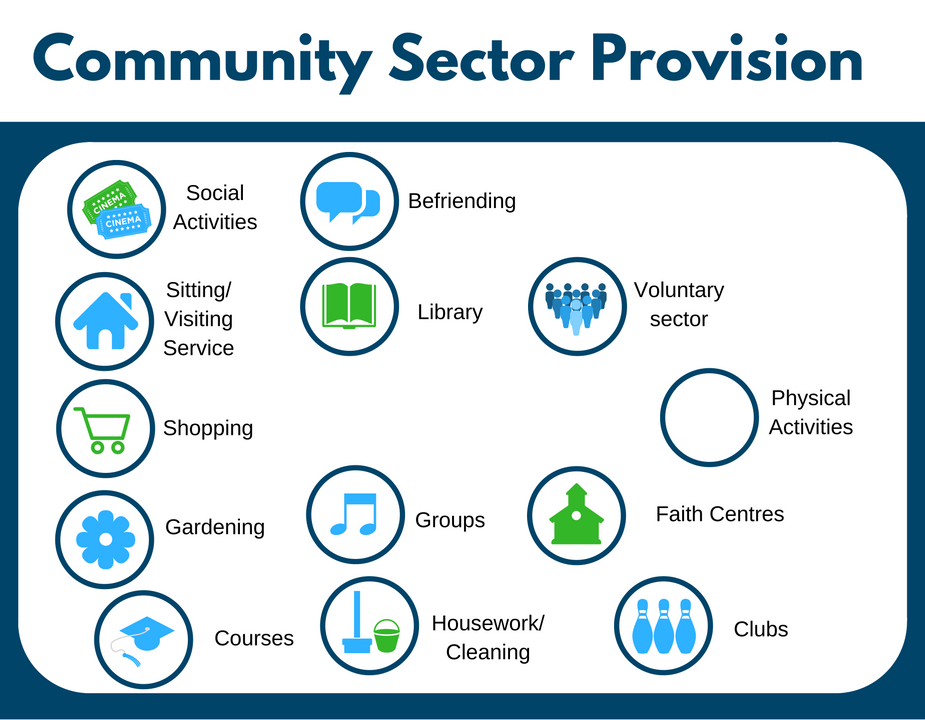 Faith centres (churches, synagogues, mosques)
Social activities
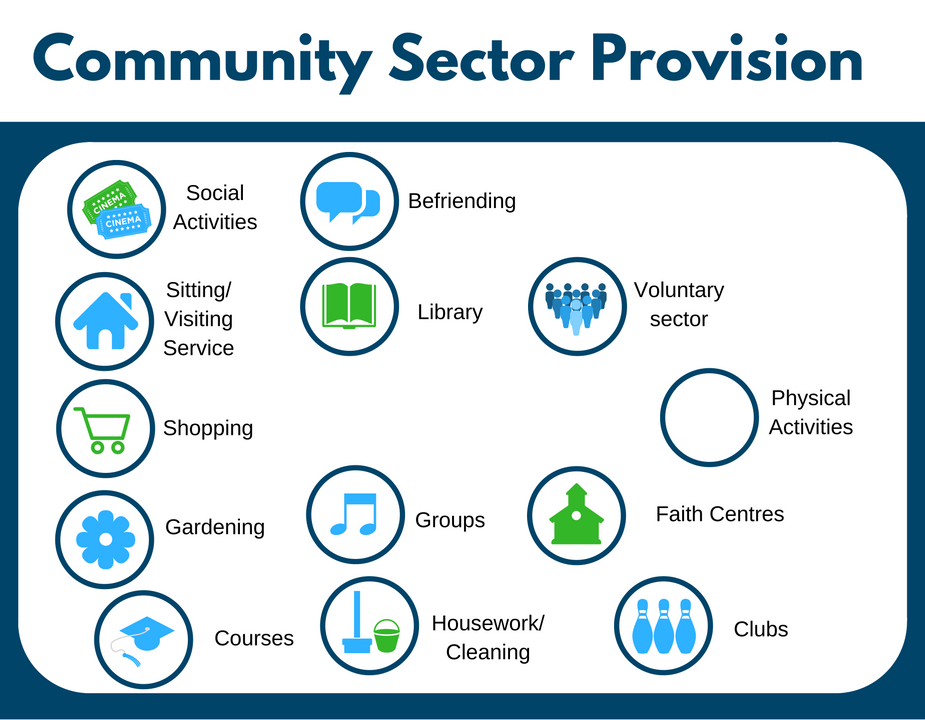 Gardening
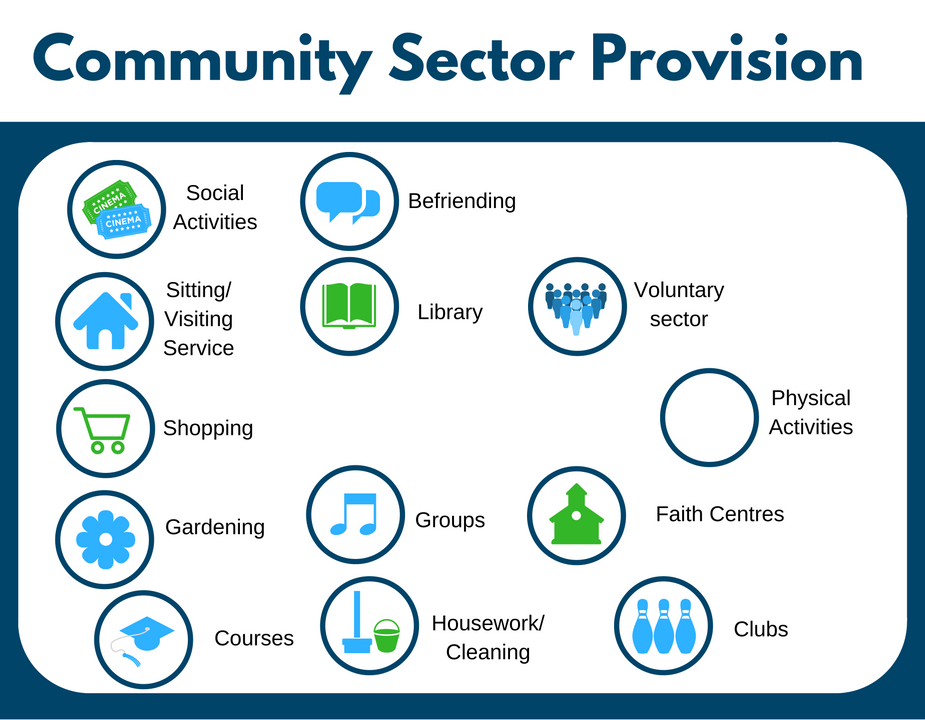 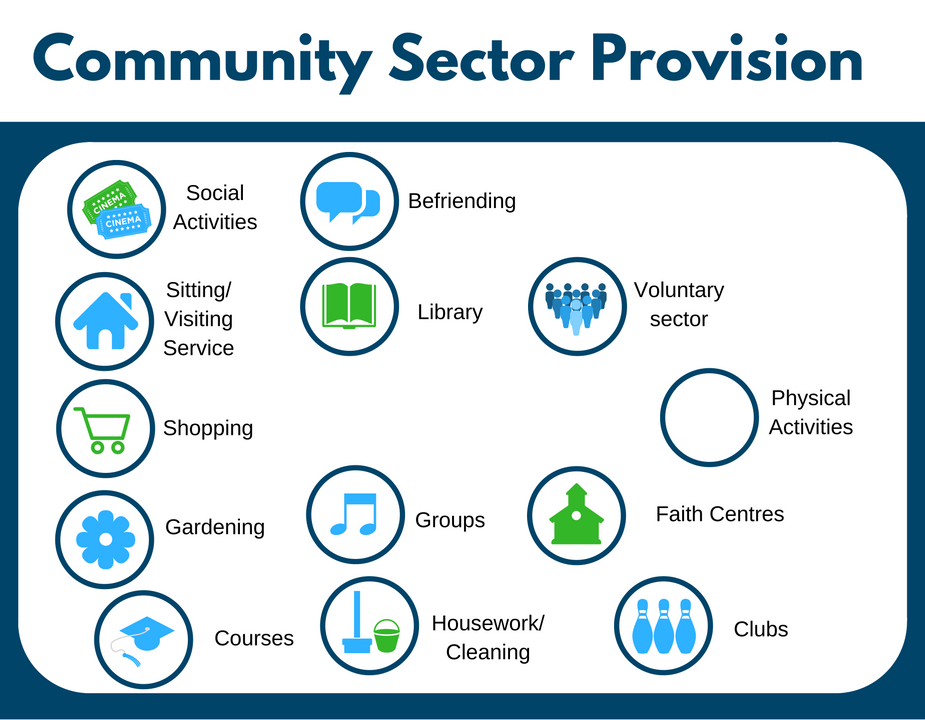 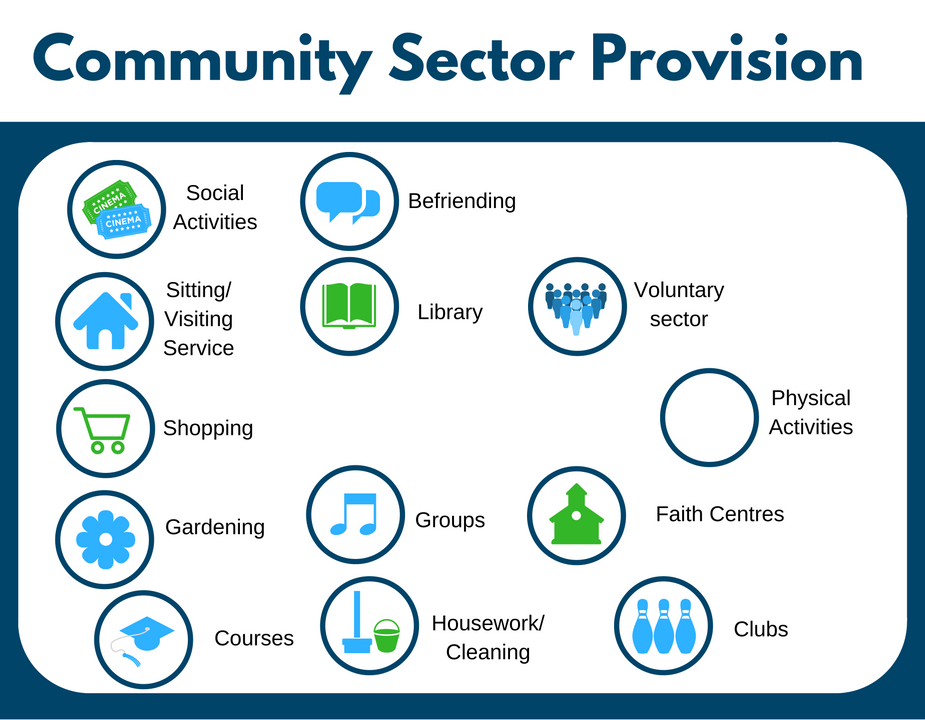 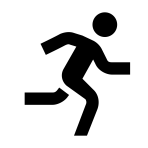 Housework/Cleaning
Courses
Physical Activities
(Green Gym, allotments)
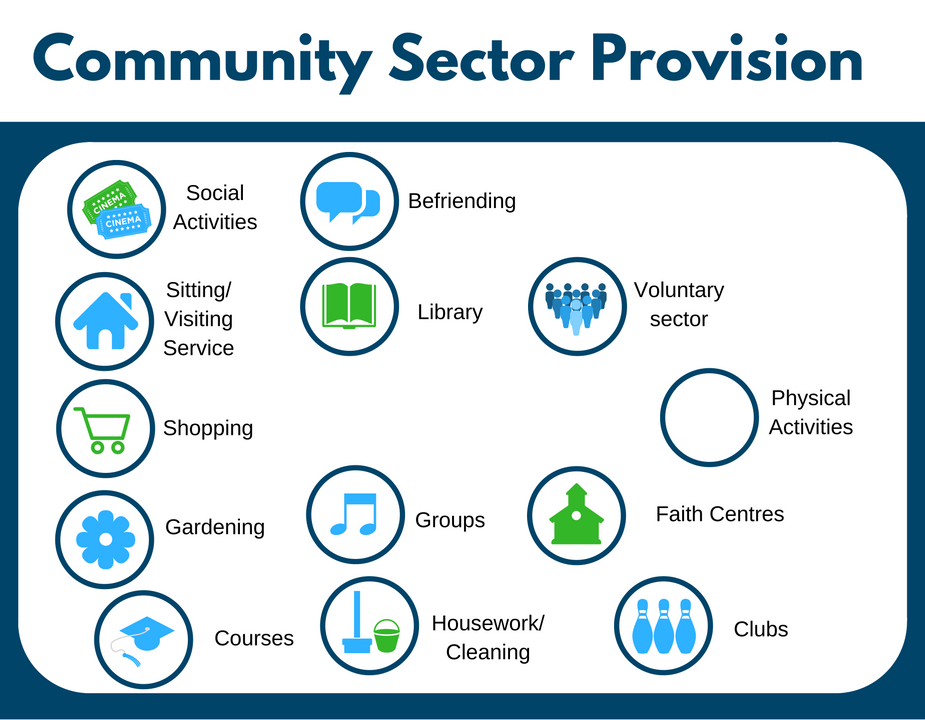 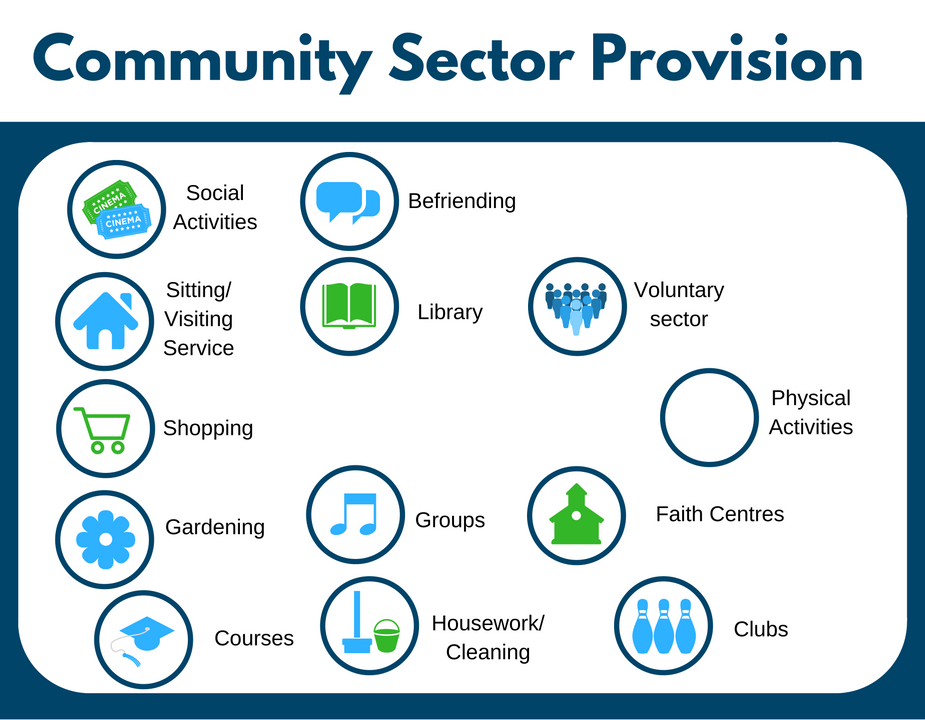 Clubs (music, theatre, bowling, Royal British Legion)
Groups (knitting, reading, painting, crafts, chess, singing, yoga, weight management, walking groups, dance)
Befriending
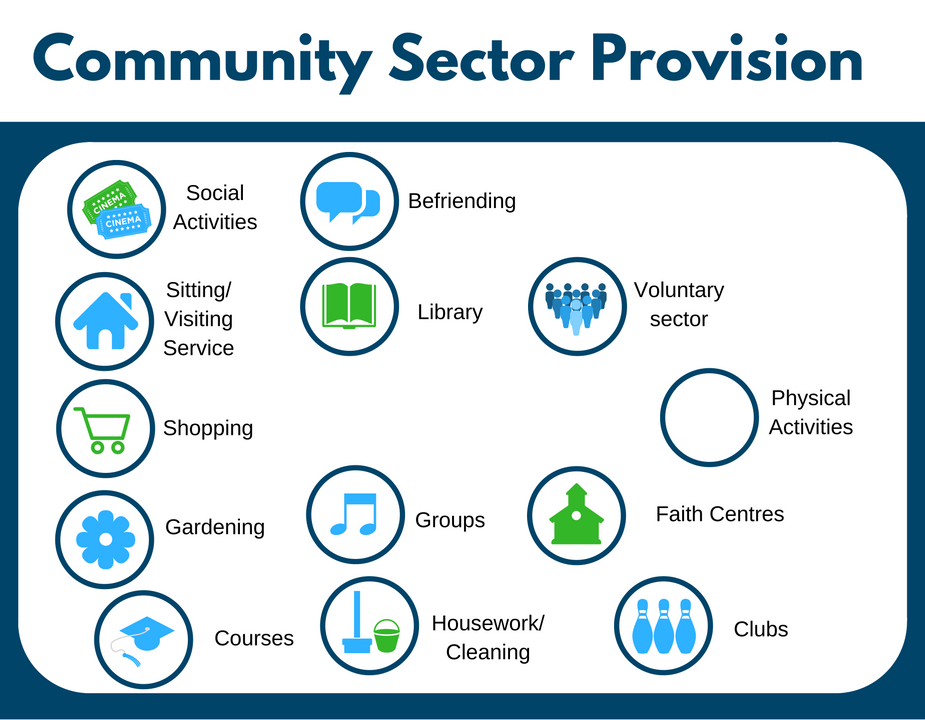 [Speaker Notes: Voluntary sector
Social activities 
Housework/Cleaning
Befriending 
Sitting/Visiting service 
Shopping
Gardening  
Physical Activities (Green Gym, allotments)
Groups (knitting, reading, painting, crafts, chess, singing, yoga, weight management, walking groups, dance)
Library (Groups and 1:1)  
Faith centres (churches, synagogues, mosques) 
Courses  
Clubs (music, theatre, bowling, Royal British Legion)]
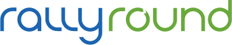 Domiciliary Care Procurement Market Shaping Event
Co Production Session
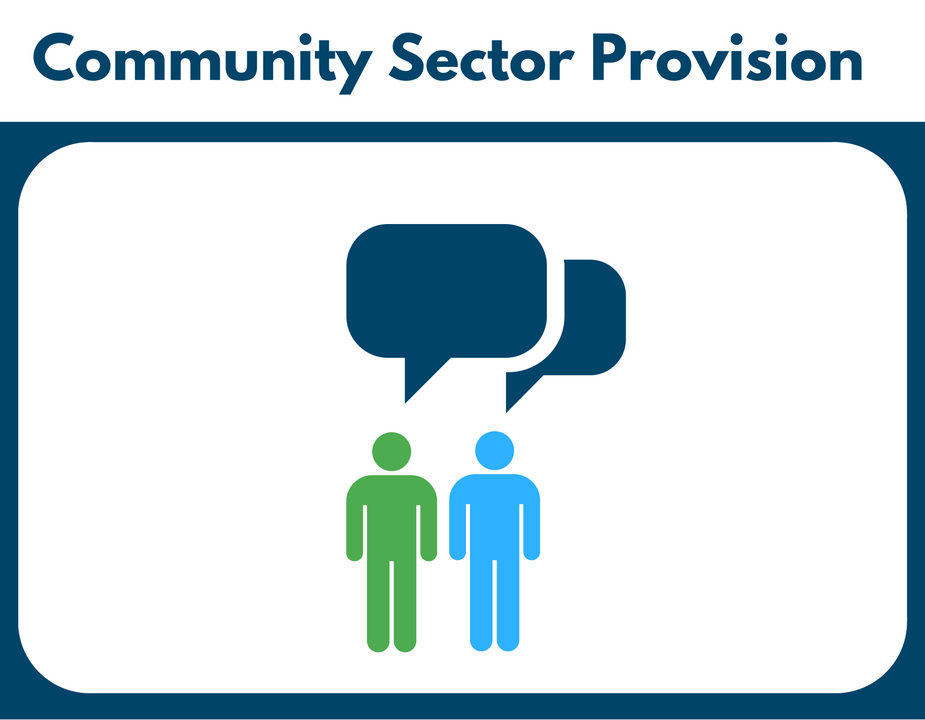 Domiciliary Care Procurement Market Shaping Event
Feedback and Q&A Session 
(working lunch)
12.20pm - 12.50pm
Domiciliary Care Procurement Market Shaping Event
Closing Comments and Next Steps
Neil Haddock  
Chief Officer: Commissioning & Resources
12.50pm - 12.55pm
Domiciliary Care Procurement Market Shaping Event
Event Closes
1.00pm